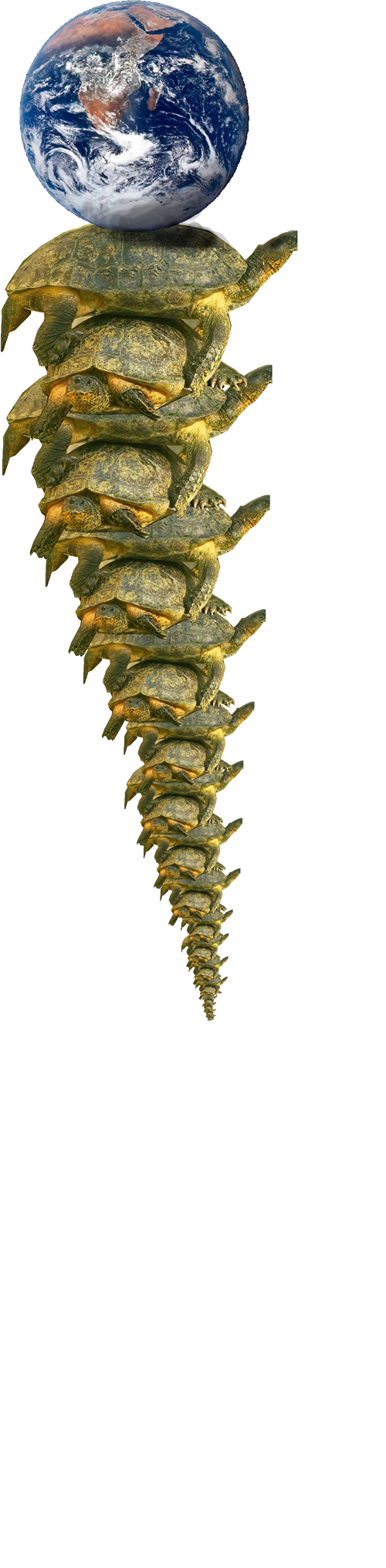 It’s turtles all the way down
Recursion
Lecture 8
CS2110 – Spring 2019
Recursion: Look at Java Hypertext entry “recursion”.
2
We’ve covered almost everything in Java! Just a few more things to introduce, which will be covered from time to time.
Assignment A3 is about linked lists. We’ll spend 5-10 minutes on it in next Tuesday’s lecture.
A2 due tonight. Gries office hrs today, 1..3.
Note: For next week, the tutorial you have to watch is about loop invariants. We’ll introduce it in this lecture. It’s important to master this material, because we use it a lot in later lectures.

You know about method specifications and class invariants. Now comes the loop invariant.
Next recitation: Loop invariants
3
In JavaHyperText, click on link Loop invariants in the horizontal navigation bar. Watch the videos on that page and the second page, 2. Practice on developing parts of loops.

There will be a short quiz on Loop invariants and a problem set to do during recitation.

We now introduce the topic.
Next recitation: Loop invariants
4
// store in s the sum of the elements in array b.
int k= 0; s= 0;
while (k < b.length) {
    s= s + b[k];
    k= k+1;
}
when done, s = 11
Why start with k = 0?
How do you know that s has the
right value when the loop terminates?
0   1   2   3   4
Why is b[k] added to s?
3   2   5   1
Without giving meaning to variables, the only way you can tell this works is by executing it in your head, see what is does on a small array.
A loop invariant will give that meaning.
Next recitation: Loop invariants
5
int k= 0; s= 0;
// invariant P: s = sum of b[0..k-1]
while (k < b.length) {
    s= s + b[k];
    k= k+1;
}
// R: s = sum of b[0..b.length-1]
This will be true before andafter each iteration
0                            k                 b.length
0   1   2   3   4
s is sum of these         ?
3   2   5   1
P:   b
Loopy question 1: Does init truthify P?
6
int k= 0; s= 0;
// invariant P: s = sum of b[0..k-1]
while (k < b.length) {
    s= s + b[k];
    k= k+1;
}
// R: s = sum of b[0..b.length-1]
This will be true before andafter each iteration
k
0
s
0                            k                 b.length
0   1   2   3   4
s is sum of these         ?
3   2   5   1
P:   b
Loopy question 2: Is R true upon termination?
7
int k= 0; s= 0;
// invariant P: s = sum of b[0..k-1]
while (k < b.length) {
    s= s + b[k];
    k= k+1;
}
// R: s = sum of b[0..b.length-1]
This will be true before andafter each iteration
k
11
s
0                            k                 b.length
0   1   2   3   4
s is sum of these         ?
3   2   5   1
P:   b
Loopy question 3: Does repetend make progress toward termination?
8
int k= 0; s= 0;
// invariant P: s = sum of b[0..k-1]
while (k < b.length) {
    s= s + b[k];
    k= k+1;
}
// R: s = sum of b[0..b.length-1]
This will be true before andafter each iteration
k
5
s
0                            k                 b.length
0   1   2   3   4
s is sum of these         ?
3   2   5   1
P:   b
Loopy question 4: Does repetend keep invariant true?
9
int k= 0; s= 0;
// invariant P: s = sum of b[0..k-1]
while (k < b.length) {
    s= s + b[k];
    k= k+1;
}
// R: s = sum of b[0..b.length-1]
This will be true before andafter each iteration
k
5
s
0                            k                 b.length
0   1   2   3   4
s is sum of these         ?
3   2   5   1
P:   b
Loopy question 4: Does repetend keep invariant true?
10
int k= 0; s= 0;
// invariant P: s = sum of b[0..k-1]
while (k < b.length) {
    s= s + b[k];
    k= k+1;
}
// R: s = sum of b[0..b.length-1]
This will be true before andafter each iteration
k
10
s
0                            k                 b.length
0   1   2   3   4
s is sum of these         ?
3   2   5   1
P:   b
All four loopy questions checked.Loop is correct.
11
Use of invariant allows us to break loop (and init) into parts and handle them independently.
int k= 0; s= 0;
// invariant P: s = sum of b[0..k-1]
while (k < b.length) {
    s= s + b[k];
    k= k+1;
}
// R: s = sum of b[0..b.length-1]
Initialization? Look only at possible precondition of algorithm and loop invariant
Termination? Look only at loop invariant, loop condition, postcondition.
0                            k
s is sum of these         ?
P:   b
To Understand Recursion…
12
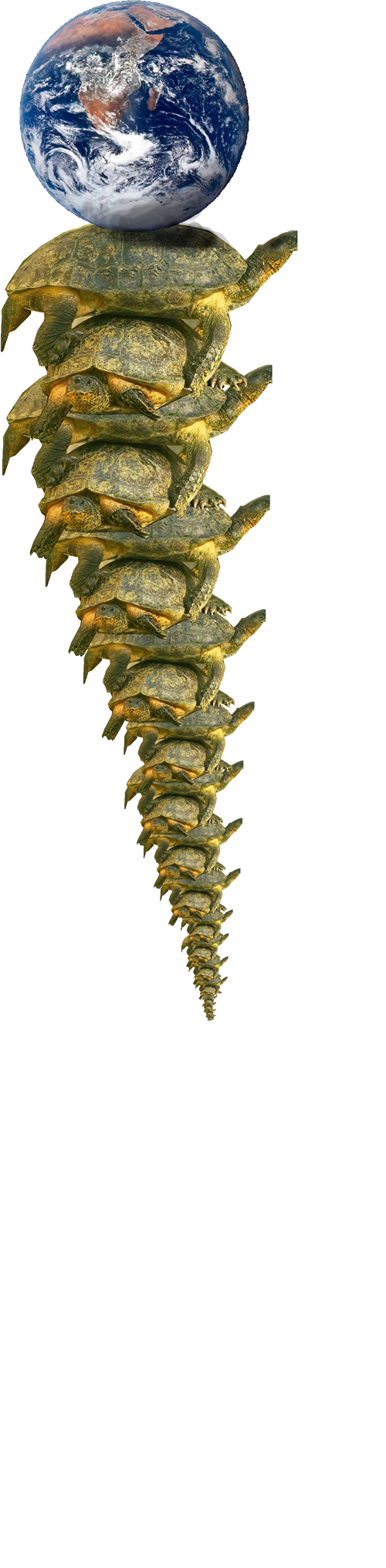 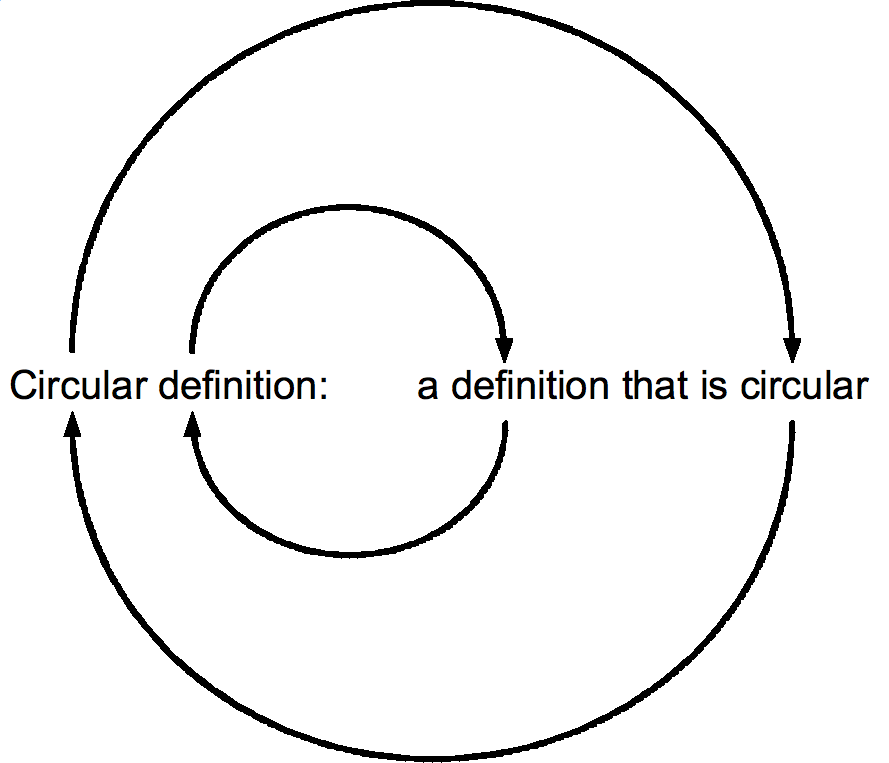 Recursion – Real Life Examples
13
<noun phrase> is <noun>, or
			<adjective> <noun phrase>, or
			<adverb> <noun phrase>
Example:
terrible
horrible
no-good
very
bad
day
Recursion – Real Life Examples
14
<noun phrase> is <noun>, or
			<adjective> <noun phrase>, or
			<adverb> <noun phrase>
ancestor(p) is parent(p), or
		  parent(ancestor(p))

0! = 1
n! = n * (n-1)!
great great great great great great great great great great great
                                                            great great grandmother.
1, 1, 2, 6, 24, 120, 720, 5050, 40320, 362880, 3628800, 39916800, 479001600…
Sum the digits in a non-negative integer
15
/** = sum of digits in n.
      * Precondition:  n >= 0 */ 
   public static int sum(int n) {
        if (n < 10) return n;
 
       // { n has at least two digits }
       // return first digit + sum of rest
       return n%10  +  sum(n/10);
   }
sum calls itself!
sum(7) = 7
sum(8703) = 3 + sum(870)
= 3 + 8 + sum(70)
= 3 + 8 + 7 + sum(0)
Two different questions, two different answers
16
1. How is it executed? 
(or, why does this even work?)
2. How do we understand recursive methods?
(or, how do we write/develop recursive methods?)
Stacks and Queues
17
Stack: list with (at least) two basic ops:
   * Push an element onto its top 
   * Pop (remove) top element
Last-In-First-Out (LIFO)
stack grows
top element
2nd element
...
bottom element
Like a stack of trays in a cafeteria
Queue: list with (at least) two basic ops:
   * Append an element
   * Remove first element
First-In-First-Out (FIFO)
first    second   …   last
Americans wait in a line. The Brits wait in a queue !
local variables

parameters

return info
Stack Frame
18
A “frame” contains information about a method call:
At runtime Java maintains a
stack that contains frames
for all method calls that are being executed but have not completed.
a frame
Method call: push a frame for call on stack. Assign argument values to parameters. Execute method body. Use the frame for the call to reference local variables and parameters.
End of method call: pop its frame from the stack; if it is a function leave the return value on top of stack.
Questions about local variables
19
public static void m(…) {
    …
    while (…) {
        int d= 5;
        …
    }
}
public static void m(…) {
    int d;  
    …
    while (…) {
        d= 5;
        …
    }
}
In a call  m(…)
when is local variable  d  created and when is it destroyed?
Which version of procedure  m  do you like better?  Why?
Memorize method call execution!
20
A frame for a call contains parameters, local variables, and other information needed to properly execute a method call.
To execute a method call: 
push a frame for the call on the stack,
assign argument values to parameters,
execute method body,
pop frame for call from stack, and (for a function) push returned value on stack
When executing method body look in framefor call for parameters and local variables.
Frames for methods sum main method in the system
21
public static int sum(int n) {
      if (n < 10) return n;
      return n%10 + sum(n/10);
}

public static void main(
                               String[] args) {
   int r= sum(824);
   System.out.println(r);
}
frame:
frame:
n ___
return info
r ___  args ___
return info
?
return info
Frame for method in the system that calls method main
frame:
Example: Sum the digits in a non-negative integer
22
public static int sum(int n) {
      if (n < 10) return n;
      return n%10 + sum(n/10);
}

public static void main(
                              String[] args) {
     int r= sum(824);
     System.out.println(r);
}
?
return info
r ___  args ___
return info
main
Frame for method in the system that calls method main: main is then called
system
Memorize method call execution!
23
To execute a method call: 
push a frame for the call on the stack,
assign argument values to parameters,
execute method body,
pop frame for call from stack, and (for a function) push returned value on stack
The following slides step through execution of a recursive call to demo execution of a method call.
Here, we demo using:  www.pythontutor.com/visualize.html
Caution: the frame shows not ALL local variables but only those whose scope has been entered and not left.
Example: Sum the digits in a non-negative integer
24
public static int sum(int n) {
      if (n < 10) return n;
      return n%10 + sum(n/10);
}

public static void main(
        String[] args) {
   int r= sum(824);
   System.out.println(r);
}
824
n ___
return info
?
return info
r ___  args ___
return info
main
Method main calls sum:
system
Example: Sum the digits in a non-negative integer
25
public static int sum(int n) {
      if (n < 10) return n;
      return n%10 + sum(n/10);
}

public static void main(
        String[] args) {
   int r= sum(824);
   System.out.println(r);
}
82
824
n ___
return info
n ___
return info
?
return info
r ___  args ___
return info
main
n >= 10 sum calls sum:
system
Example: Sum the digits in a non-negative integer
26
public static int sum(int n) {
      if (n < 10) return n;
      return n%10 + sum(n/10);
}

public static void main(
        String[] args) {
   int r= sum(824);
   System.out.println(r);
}
8
82
824
n ___
return info
n ___
return info
n ___
return info
?
return info
r ___  args ___
return info
main
n >= 10. sum calls sum:
system
Example: Sum the digits in a non-negative integer
27
public static int sum(int n) {
      if (n < 10) return n;
      return n%10 + sum(n/10);
}

public static void main(
        String[] args) {
   int r= sum(824);
   System.out.println(r);
}
8
8
82
824
n ___
return info
n ___
return info
n ___
return info
?
return info
r ___  args ___
return info
main
n < 10 sum stops: frame is popped and n is put on stack:
system
Example: Sum the digits in a non-negative integer
28
public static int sum(int n) {
      if (n < 10) return n;
      return n%10 + sum(n/10);
}

public static void main(
        String[] args) {
   int r= sum(824);
   System.out.println(r);
}
8
82
10
824
n ___
return info
n ___
return info
?
return info
r ___  args ___
return info
main
Using return value 8 stack computes 2 + 8 = 10 pops frame from stack puts return value 10 on stack
Example: Sum the digits in a non-negative integer
29
public static int sum(int n) {
      if (n < 10) return n;
      return n%10 + sum(n/10);
}

public static void main(
        String[] args) {
   int r= sum(824);
   System.out.println(r);
}
10
824
14
n ___
return info
?
return info
r ___  args ___
return info
main
Using return value 10 stack computes 4 + 10 = 14 pops frame from stack puts return value 14 on stack
Example: Sum the digits in a non-negative integer
30
public static int sum(int n) {
      if (n < 10) return n;
      return n%10 + sum(n/10);
}

public static void main(
        String[] args) {
   int r= sum(824);
   System.out.println(r);
}
14
?
return info
r ___   args __
return info
14
main
Using return value 14 main stores 14 in r and removes 14 from stack
Poll time!
31
Assume method main calls
		sumDigs(1837420)
During this call, what is the maximum number of stack frames above (not including) main's stack frame?
Questions about local variables
32
public static void m(…) {
    …
    while (…) {
        int d= 5;
        …
    }
}
public static void m(…) {
    int d;  
    …
    while (…) {
        d= 5;
        …
    }
}
In a call  m(…)
when is local variable  d  created and when is it destroyed?
Which version of procedure  m  do you like better?  Why?
Two different questions, two different answers
33
1. How is it executed? 
(or, why does this even work?)
It’s not magic! Trace the code’s execution using the method call algorithm, drawing the stack frames as you go.
Use only to gain understanding / assurance that recursion works.
2. How do we understand recursive methods?
(or, how do we write/develop recursive methods?)
This requires a totally different approach.
Back to Real Life Examples
34
Factorial function:
0! = 1
n! = n * (n-1)! for n > 0
(e.g.: 4! = 4*3*2*1=24)

Exponentiation:
b0 = 1
bc = b * bc-1   for c > 0
Easy to make math definition into a Java function!
public static int fact(int n) {
   if (n == 0) return 1;

   return n * fact(n-1);
}
public static int exp(int b, int c) {
   if (c == 0) return 1;

   return b * exp(b, c-1);
}
How to understand what a call does
/** =  sum of the digits of n.
   * Precondition:  n >= 0 */ 
public static int sumDigs(int n) {
     if (n < 10) return n;
     // n has at least two digits
     return n%10  + sumDigs(n/10);
}
35
Make a copy of the method spec, replacing the parameters of the method by the arguments
spec says that the value of a call equals the sum of the digits of n
sumDigs(654)
sum of digits of n
sum of digits of 654
Understanding a recursive method
/** =  sum of the digits of n.
   * Precondition:  n >= 0 */ 
public static int sumDigs(int n) {
     if (n < 10) return n;
     // n has at least two digits
     return n%10  + sumDigs(n/10);
}
36
Step 1. Have a precise spec!
Step 2. Check that the method works in the base case(s): That is, cases where the parameter is small enough that the result can be computed simply and without recursive calls. 

If n < 10 then n consists of a single digit.
Looking at the spec wesee that that digit is therequired sum.
Understanding a recursive method
/** =  sum of the digits of n.
   * Precondition:  n >= 0 */ 
public static int sumDigs(int n) {
     if (n < 10) return n;
     // n has at least two digits
     return n%10  + sumDigs(n/10);
}
37
Step 1. Have a precise spec!
Step 2. Check that the method works in the base case(s).
Step 3. Look at the recursive
case(s). In your mind replace
each recursive call by what it
does according to the method spec and verify that the correct result is then obtained. 
            return n%10 + sum(n/10);
return  n%10 + (sum of digits of n/10);       // e.g. n = 843
Understanding a recursive method
/** =  sum of the digits of n.
   * Precondition:  n >= 0 */ 
public static int sumDigs(int n) {
     if (n < 10) return n;
     // n has at least two digits
     return n%10  + sumDigs(n/10);
}
38
Step 1. Have a precise spec!
Step 2. Check that the method works in the base case(s).
Step 3. Look at the recursive
case(s). In your mind replace
each recursive call by what it
does acc. to the spec and verify correctness.
Step 4. (No infinite recursion) Make sure that the args of recursive calls are in some sense smaller than the pars of the method.

        n/10  <  n, so it will get smaller until it has one digit
Understanding a recursive method
39
Important! Can’t do step 3 without precise spec.
Step 1. Have a precise spec!
Step 2. Check that the method works in the base case(s).
Once you get the hang of it this is what makes recursion easy! This way of thinking is based on math induction which we don’t cover in this course.
Step 3. Look at the recursive
case(s). In your mind replace
each recursive call by what it
does according to the spec and verify correctness.
Step 4. (No infinite recursion) Make sure that the args of recursive calls are in some sense smaller than the parameters of the method
Writing a recursive method
40
Step 1. Have a precise spec!
Step 2. Write the base case(s): Cases in which no recursive calls are needed. Generally for “small” values of the parameters.
Step 3. Look at all other cases. See how to define these cases in terms of smaller problems of the same kind. Then implement those definitions using recursive calls for those smaller problems of the same kind. Done suitably, point 4 (about termination) is automatically satisfied.
Step 4. (No infinite recursion) Make sure that the args of recursive calls are in some sense smaller than the parameters of the method
Two different questions, two different answers
41
2. How do we understand recursive methods?
(or, how do we write/develop recursive methods?)
Step 1. Have a precise spec!
Step 2. Check that the method works in the base case(s).
Step 3. Look at the recursive case(s). In your mind replace each recursive call by what it does according to the spec and verify correctness.
Step 4. (No infinite recursion) Make sure that the args of recursive calls are in some sense smaller than the parameters of the method
Examples of writing recursive functions
42
For the rest of the class we demo writing recursive functions using the approach outlined below. The java file we develop will be placed on the course webpage some time after the lecture.
Step 1. Have a precise spec!
Step 2. Write the base case(s).
Step 3. Look at all other cases. See how to define these cases in terms of smaller problems of the same kind. Then implement those definitions using recursive calls for those smaller problems of the same kind.
Step 4. Make sure recursive calls are “smaller” (no infinite recursion).
Check palindrome-hood
43
A String palindrome is a String that reads the same backward and forward:

A String with at least two characters is a palindrome if
(0) its first and last characters are equal and
(1) chars between first & last form a palindrome:

        
        e.g.   AMANAPLANACANALPANAMA

					        A recursive definition!
isPal(“racecar”)  true           isPal(“pumpkin”)  false
have to be the same
have to be a palindrome
A man a plan a caret a ban a myriad a sum a lac a liar a hoop a pint a catalpa a gas an oil a bird a yell a vat a caw a pax a wag a tax a nay a ram a cap a yam a gay a tsar a wall a car a luger a ward a bin a woman a vassal a wolf a tuna a nit a pall a fret a watt a bay a daub a tan a cab a datum a gall a hat a fag a zap a say a jaw a lay a wet a gallop a tug a trot a trap a tram a torr a caper a top a tonk a toll a ball a fair a sax a minim a tenor a bass a passer a capital a rut an amen a ted a cabal a tang a sun an ass a maw a sag a jam a dam a sub a salt an axon a sail an ad a wadi a radian a room a rood a rip a tad a pariah a revel a reel a reed a pool a plug a pin a peek a parabola a dog a pat a cud a nu a fan a pal a rum a nod an eta a lag an eel a batik a mug a mot a nap a maxim a mood a leek a grub a gob a gel a drab a citadel a total a cedar a tap a gag a rat a manor a bar a gal a cola a pap a yaw a tab a raj a gab a nag a pagan a bag a jar a bat a way a papa a local a gar a baron a mat a rag a gap a tar a decal a tot a led a tic a bard a leg a bog a burg a keel a doom a mix a map an atom a gum a kit a baleen a gala a ten a don a mural a pan a faun a ducat a pagoda a lob a rap a keep a nip a gulp a loop a deer a leer a lever a hair a pad a tapir a door a moor an aid a raid a wad an alias an ox an atlas a bus a madam a jag a saw a mass an anus a gnat a lab a cadet an em a natural a tip a caress a pass a baronet a minimax a sari a fall a ballot a knot a pot a rep a carrot a mart a part a tort a gut a poll a gateway a law a jay a sap a zag a fat a hall a gamut a dab a can a tabu a day a batt a waterfall a patina a nut a flow a lass a van a mow a nib a draw a regular a call a war a stay a gam a yap a cam a ray an ax a tag a wax a paw a cat a valley a drib a lion a saga a plat a catnip a pooh a rail a calamus a dairyman a bater a canal Panama
44
Example: Is a string a palindrome?
45
/** = "s is a palindrome" */
public static boolean isPal(String s) {
     if (s.length() <= 1)
         return true;
        
     // { s has at least 2 chars }
     int n= s.length()-1;
     return s.charAt(0) == s.charAt(n)  &&  isPal(s.substring(1,n));
}
Substring from s[1] to s[n-1]
two base cases!
The Fibonacci Function
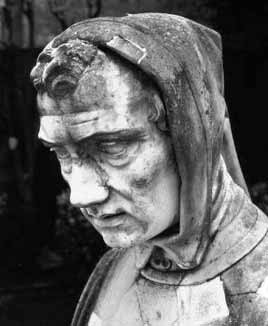 46
Mathematical definition:
       fib(0) = 0
       fib(1) = 1
       fib(n) = fib(n - 1) + fib(n - 2)  n ≥ 2

Fibonacci sequence:  0 1 1 2 3 5 8 13 …
Fibonacci (Leonardo Pisano) 1170-1240?

Statue in Pisa Italy
Giovanni Paganucci
1863
/** = fibonacci(n). Pre: n >= 0 */
static int fib(int n) {
   if (n <= 1) return n;
   // { 1 < n }
   return fib(n-1) + fib(n-2);
}
Example: Count the e’s in a string
47
/** =  number of times c occurs in s */
 public static int countEm(char c, String s) {
    if (s.length() == 0) return 0;
    // { s has at least 1 character }
    if (s.charAt(0) != c)
         return countEm(c, s.substring(1));
    // { first character of s is c}
    return 1 + countEm (c, s.substring(1));
}
substring s[1..]i.e. s[1] … s(s.length()-1)
countEm(‘e’, “it is easy to see that this has many e’s”) = 4
countEm(‘e’, “Mississippi”) = 0